Eigenvalues 1: Power Iteration and QR Factorization
What are eigenvalues and eigenvectors?
What are eigenvalues and eigenvectors? Contd
What are eigenvalues and eigenvectors? Contd
What are eigenvalues and eigenvectors visually?
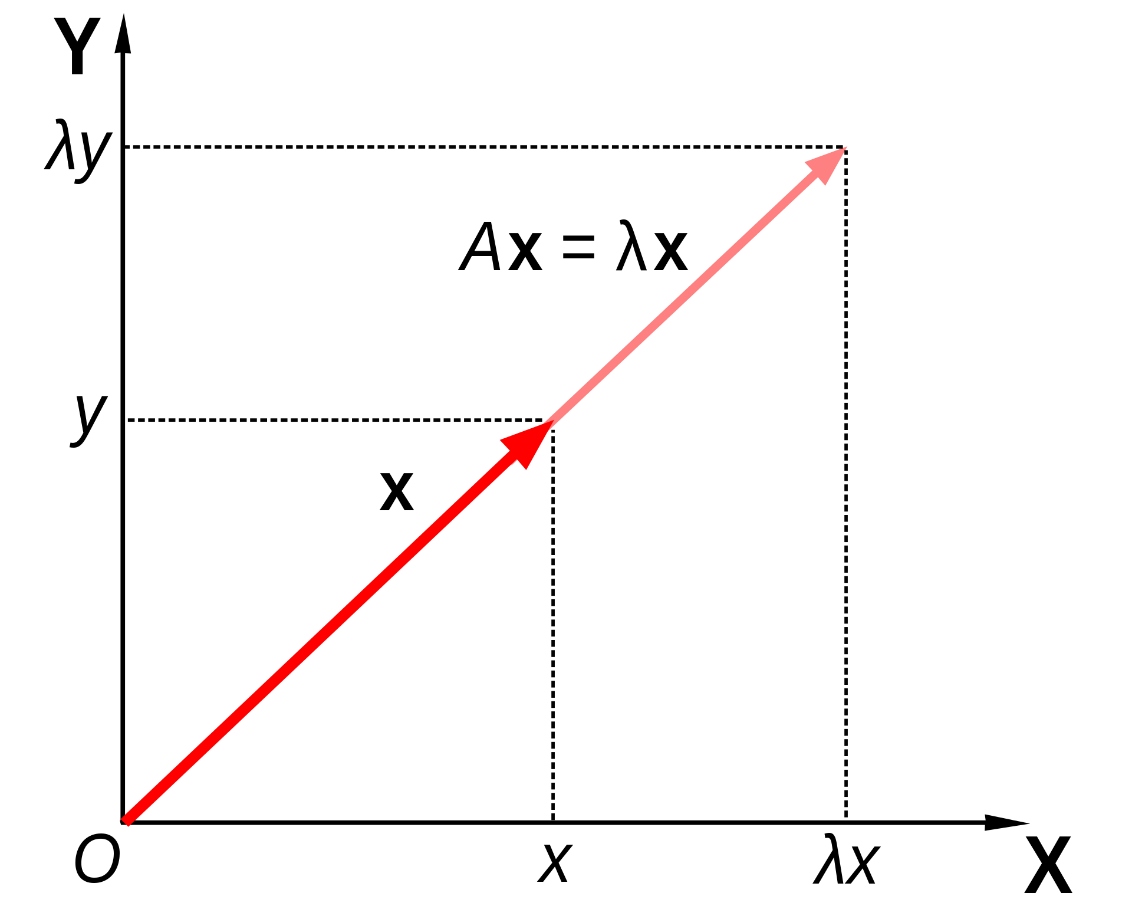 https://en.wikipedia.org/wiki/Eigenvalues_and_eigenvectors
What are eigenvalues and eigenvectors visually? Contd
https://en.wikipedia.org/wiki/Eigenvalues_and_eigenvectors
How do we calculate eigenvalues and eigenvectors?
Characteristic Polynomial
Solving eigenvalues with the characteristic polynomial is often relatively simple to compute by hand for small matrices.
Again, we’ve all done this in a linear algebra class.
It boils down to finding the roots of a polynomial.
You may think of it as factoring a polynomial, but that’s the same thing.
As we’ve seen before, finding the roots of a polynomial can be quite tricky on a computer.
However, we will need a computer if we want to find the eigenvalues of an especially large matrix!
An example of an annoying Characteristic Polynomial
Consider the matrix with the numbers 1 through 20 on the main diagonal.
The eigenvalues are clearly the number 1 through 20.
However, consider the full characteristic polynomial when expanded out.
The coefficient range from 1 to 20!.
That’s not a typo, I mean the value 20!, 20
factorial.
We can’t  even represent these coefficients
to full precision using IEEE doubles.
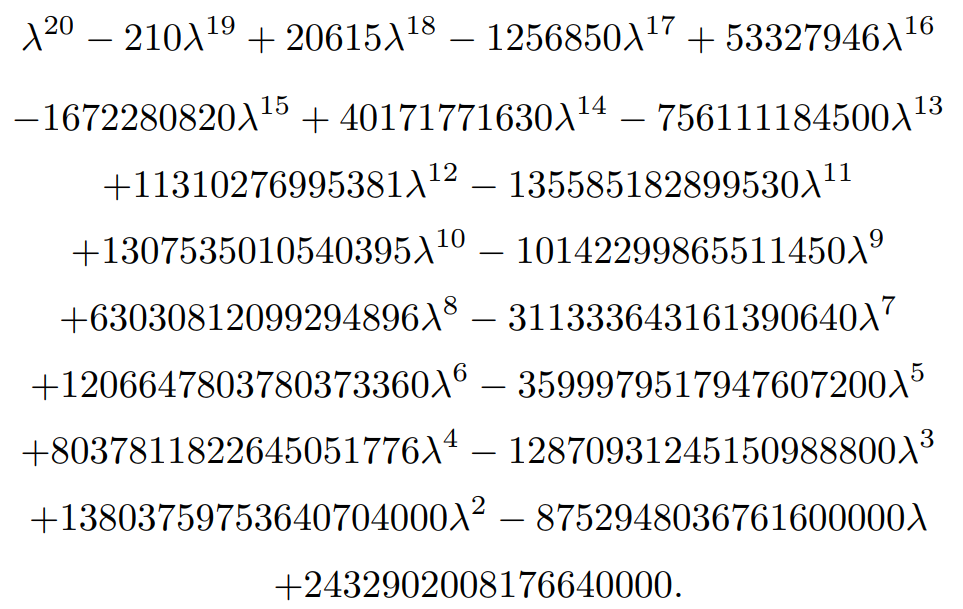 Sauer
An example of an annoying Characteristic Polynomial contd
If we used that polynomial to find the eigenvalues we wouldn’t be able to find them to machine precision because of the floating point issues.
We looked at this issue in more depth previously.
Looking at the polynomial is clearly not a suitable way for us to find the eigenvalues of a matrix.
We need another way.
Power Iteration
Power Iteration Example
Power Iteration Example contd
Power Iteration Algorithm
Rayleigh Quotient
Power Iteration Algorithm with Eigenvalue
PageRank
Google actually uses a type of power iteration to calculation their PageRank sorting.
Google’s big break through in internet searching was to utilize the interconnectedness of the internet.
Instead of looking at how trafficked a page was, Google instead looked at how many websites linked back to a given website.
This is done by finding an adjacency matrix of all of the websites Google can see.
They then “guessed” an initial “popularity” and multiplied that adjacency matrix and the vector of “popularities”.
After iterating many many times, they get a good sense of which websites are most “important”
Inverse Power Iteration
Inverse Power Iteration Algorithm
So what about the other eigenvalues?
Inverse Power Iteration (Shifted)
Rayleigh Quotient Iteration
We can speed up the Inverse Power iteration using the Rayleigh Quotient.
 The convergence of IPI increases if we have a better guess of the eigenvalue that we can shift the matrix by.
So, we can estimate the eigenvalue at every step using the Rayleigh Quotient and shift the matrix by that amount.
This gives us extremely quick convergence!
IPI converges linearly while Rayleigh Quotient Iteration converges cubically!
Rayleigh Quotient Iteration Algorithm
Simultaneous Iteration
If we start with several initial guesses, we can power iterate on all of them at once to find multiple eigenvalues and eigenvectors.
If we begin with a set of pairwise orthogonal initial guess vectors and apply power iteration to all of them, we can try to approach all eigenvectors simultaneously.
To do this, we need to make sure our vectors always remain pairwise orthogonal.
To do that we will need QR decomposition.
Gram-Schmidt Orthogonalization
Gram-Schmidt Algorithm
Unshifted QR Algorithm
Unshifted QR Algorithm